Fakepage
Wall
Photos
Flair
Boxes
Name Here
Logout
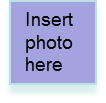 Name Here is post what you are doing here….
Wall
Info
Photos
Boxes
Write something…
Share
Post Here
Basic Information
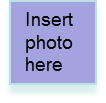 Your Name Insert your post here…….. 
DATE
Birthday:
______________
Political Views:
______________
Hometown:
______________
Friend’s Name to Your Name Insert Friend’s post here………
DATE
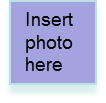 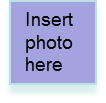 Your Name Insert your post here………..
DATE
Personal Information
Friends
Interests/Hobbies/Activities:____________________________________________________

Favorite Books/Readings:   ____________________________________________________

Cool changes in my world/career:  _______________________________________________
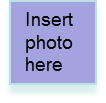 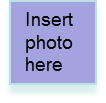 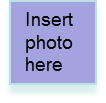 Name Friend
Name Friend
Name Friend